Отдел капелланского служения
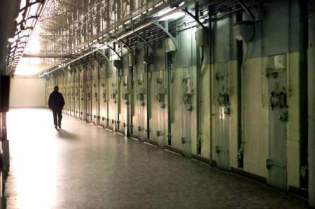 Цели и задачи служения адвентистских капелланов
Адвентистское капелланское служение (АКС), как и вся миссия Церкви, направлено на восстановление целостности рода людского, сломленного грехом, для жизни на Земле и для жизни вечной. Бог создал человечество цельным и совершенным, с разнообразием духовных, психических, эмоциональных и социальных характеристик, отражающих Творца. Влияние греха серьезно разрушило это первоначальное состояние, ввергнув род человеческий в кризис и разложение, что вызвало потребность восстановления человека. Иисус пришел на Землю, чтобы восполнить эту нужду, восстановить через Свое служение утраченную целостность. В Евангелии от Иоанна об этом сказано: «Я пришел для того, чтоб имели жизнь и имели с избытком» (Ин. 10:10).
Характер восстановительного служения Иисуса раскрыт, кроме того, в книге Елены Г. Уайт «Служение исцеления»: «Лишь метод Христа принесет подлинный успех в проповедовании Божьей истины. Находясь среди людей, Спаситель общался с ними, желая им добра. Он проявлял к ним сочувствие. Он служил их нуждам и завоевывал их доверие. И только после этого Иисус говорил им: «Следуй за Мною» (с. 143).
Капеллан это служитель Церкви, который совершает свое служение в тех местах, где люди ограничены в своих возможностях посещать обычную церковь, где люди соприкасаются с вопросами жизни и смерти и особенно нуждаются в том, кто мог бы открыть перед ними Слово Божие в кризисный момент их жизни.
Где совершается капелланское служение
Учреждения пенитенциарной системы (тюрьмы, колонии и т.п.);
Учреждения системы здравоохранения (больницы, госпитали, клиники и т.п.);
Учреждения образовательной системы (школы, колледжи, университеты);
Воинские подразделения;
Специальные службы (полиция, службы экстренных вызовов и т.п.).
Молитвенные просьбы
Молиться о пасторах и членах церкви, которые могли бы совершать капелланское служение;
Молиться о возможностях для местной общины совершать капелланское служение в различных учреждениях;
Молиться о руководителях отдела в церковной организации.